Quality Assurance in Child and Family Support in EuropePolicy lessons for evidence-informed decision making
Brussels, 30th September 2024
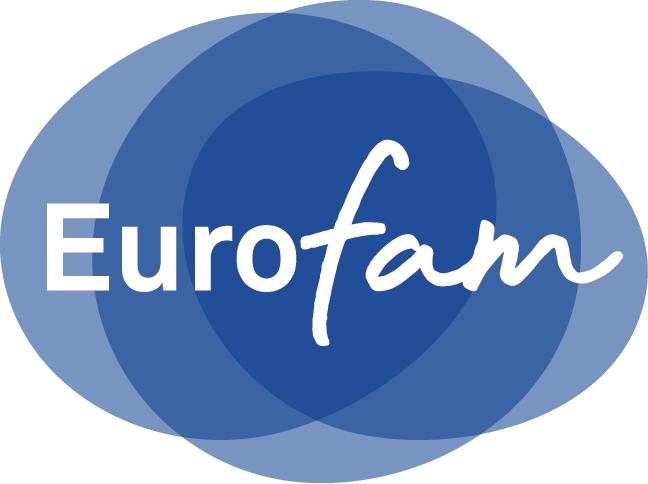 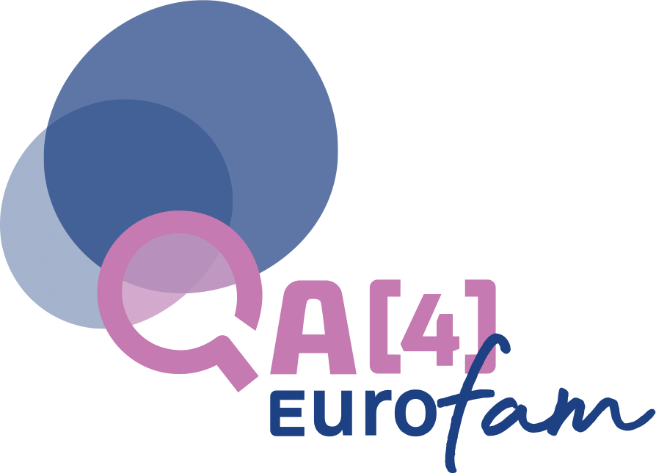 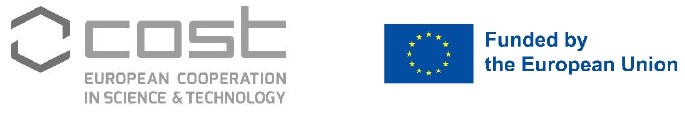 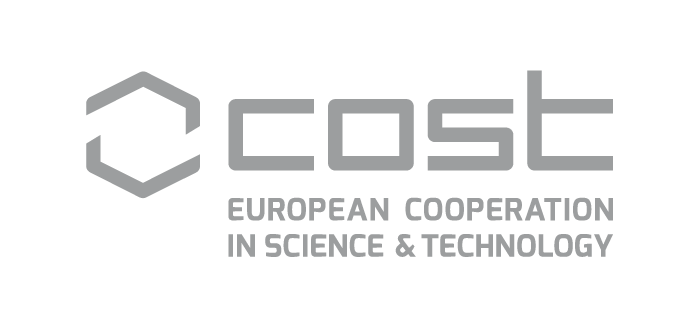 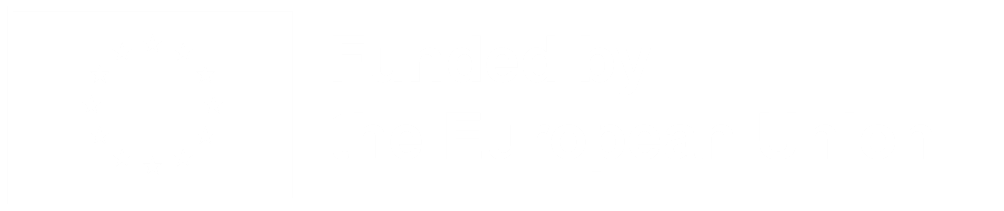 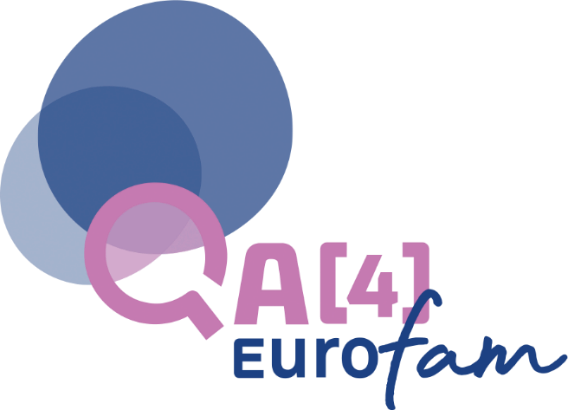 Quality Assurance in Child and
Family Support in EuropePolicy lessons for evidence-informed decision making
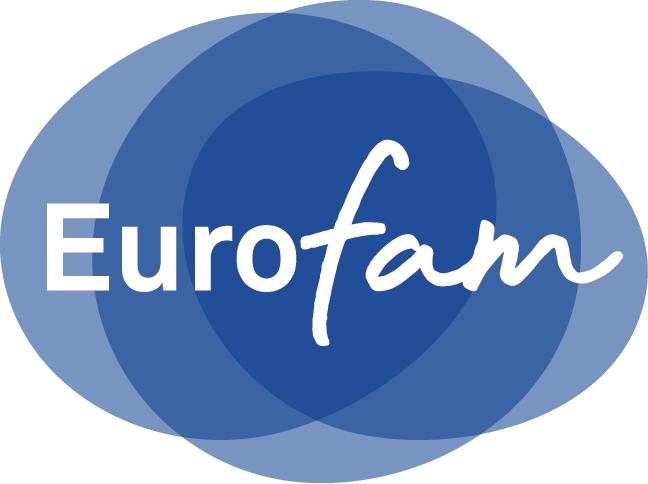 Policy guidelines for evidence-informed decision making in child and family support provision
Nevenka Zegarac, Ana Almeida, Ninoslava Pećnik, 
Harriet Churchill, Patty Leijten, Clare Childs, 
Ana Pizarro, John Canavan & David Herrera
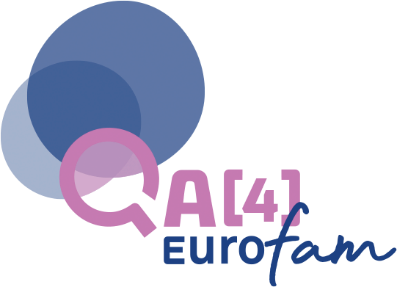 eurofamnet.eu
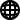 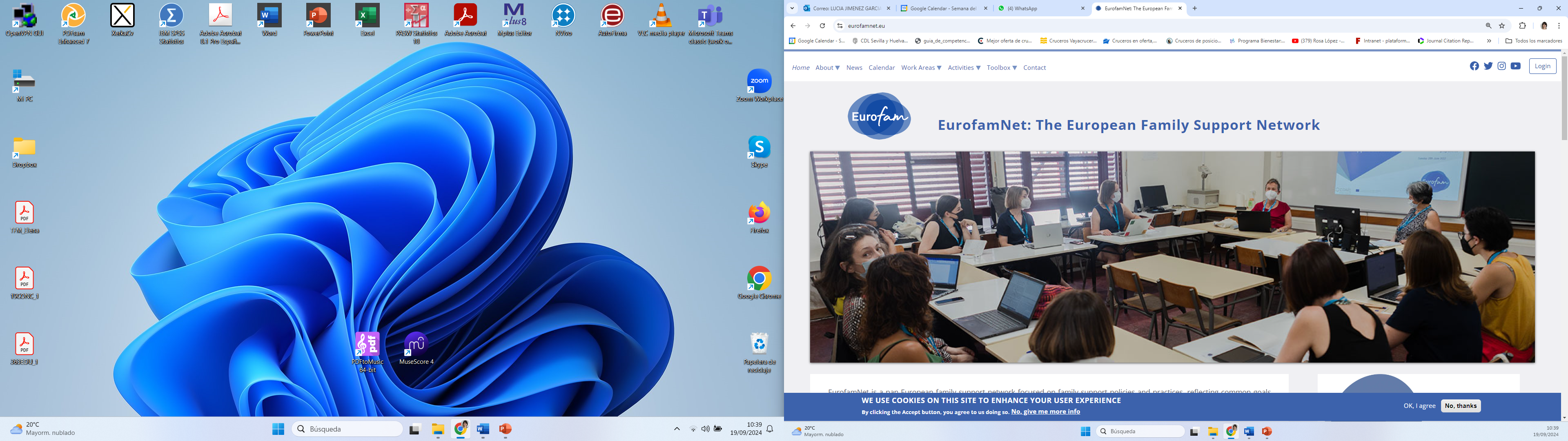 Working Package (WP) 2
OBJECTIVE: To develop recommendations at the European policy level to ensure high quality, evidence-based, and culturally sensitive family support provision.
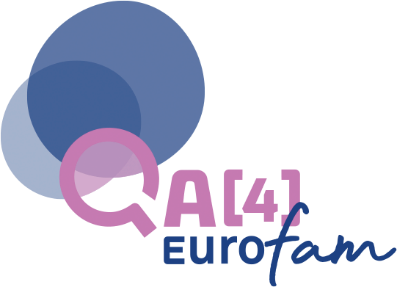 eurofamnet.eu
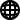 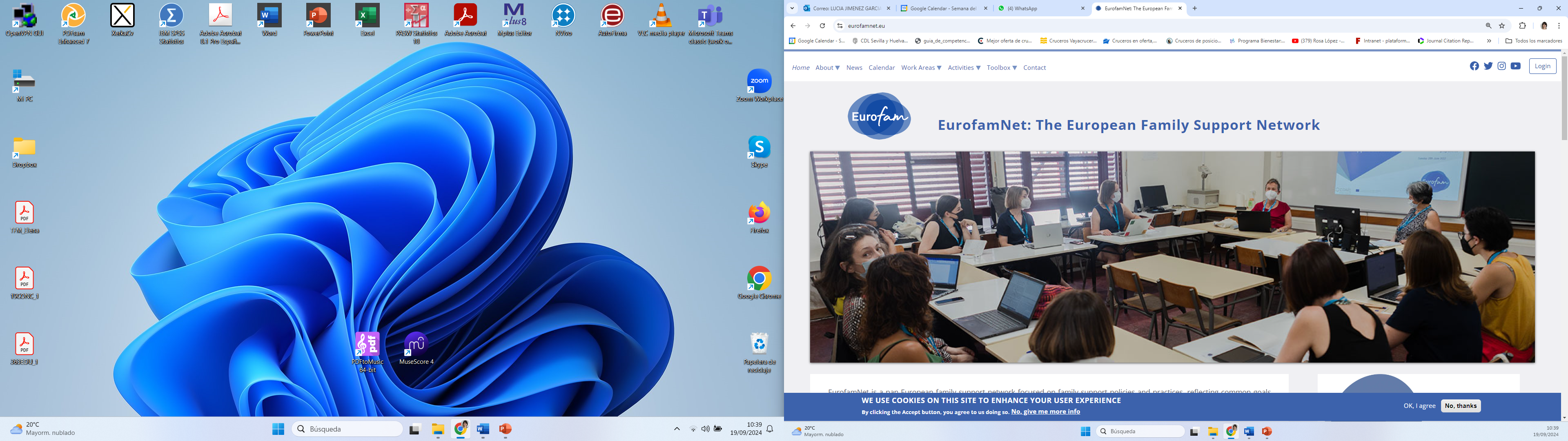 EUROPEAN GUIDELINES DEVELOPMENT PROCESSS
National Quality Assurance Protocols
National Strengths and Recommendations
National Policy Briefs
Three Subgroups:

Conceptualisation and Characterisation of Family Support.

Key Messages from the National Strengths and Recommendations Report.

Insights and Lessons on the Quality of Family Support .
 
 Distillation and Synthesis
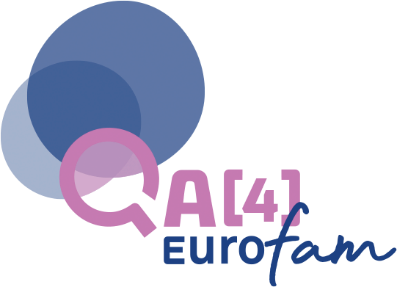 Data from(Countries):
eurofamnet.eu
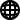 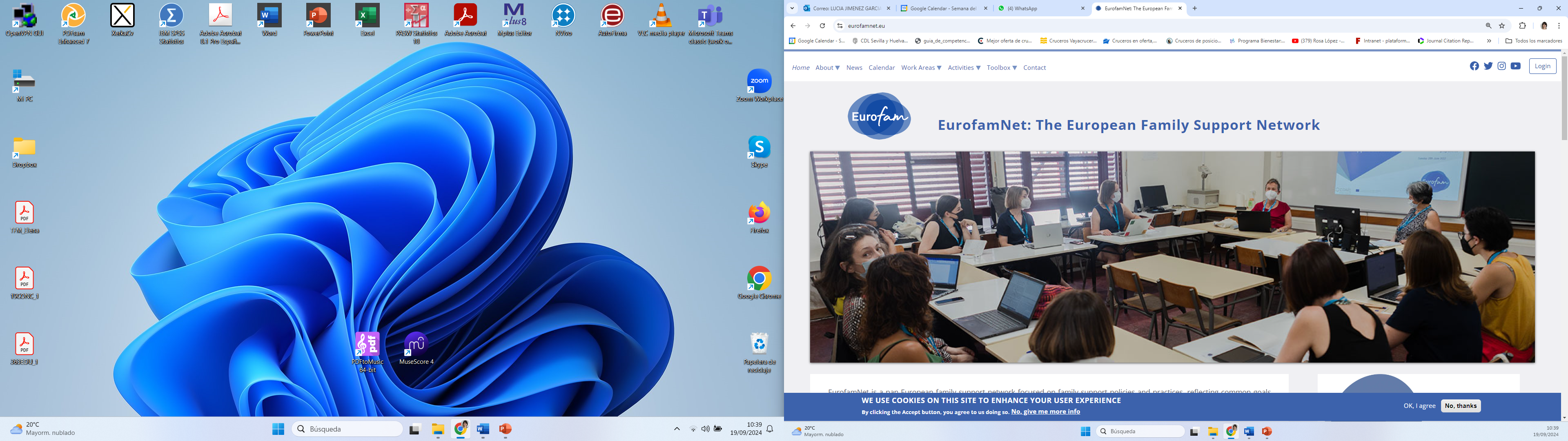 Albania 
Croatia 
Cyprus 
Ireland 
Israel 
Lithuania 
Moldova 
Montenegro 
North Macedonia 
Norway 
Poland 
Portugal 
Romania 
Serbia 
Slovenia 
Spain 

The Netherlands 
Turkey 
UK
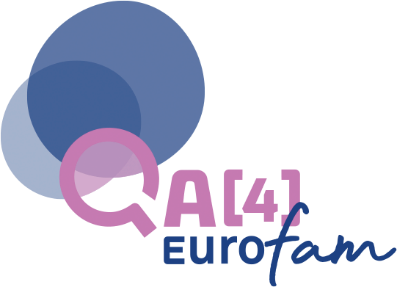 Quality Family Support will be achieved in Europe when:
eurofamnet.eu
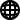 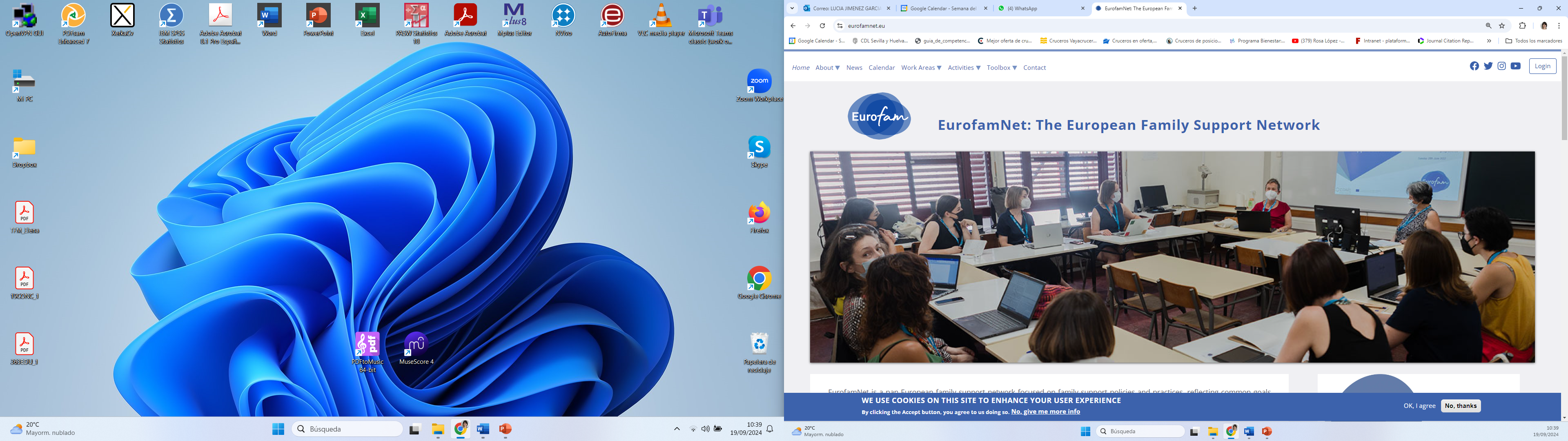 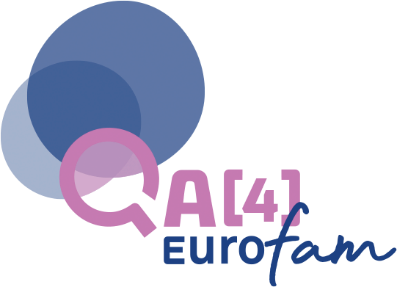 Quality Family Support will be achieved in Europe when:
eurofamnet.eu
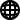 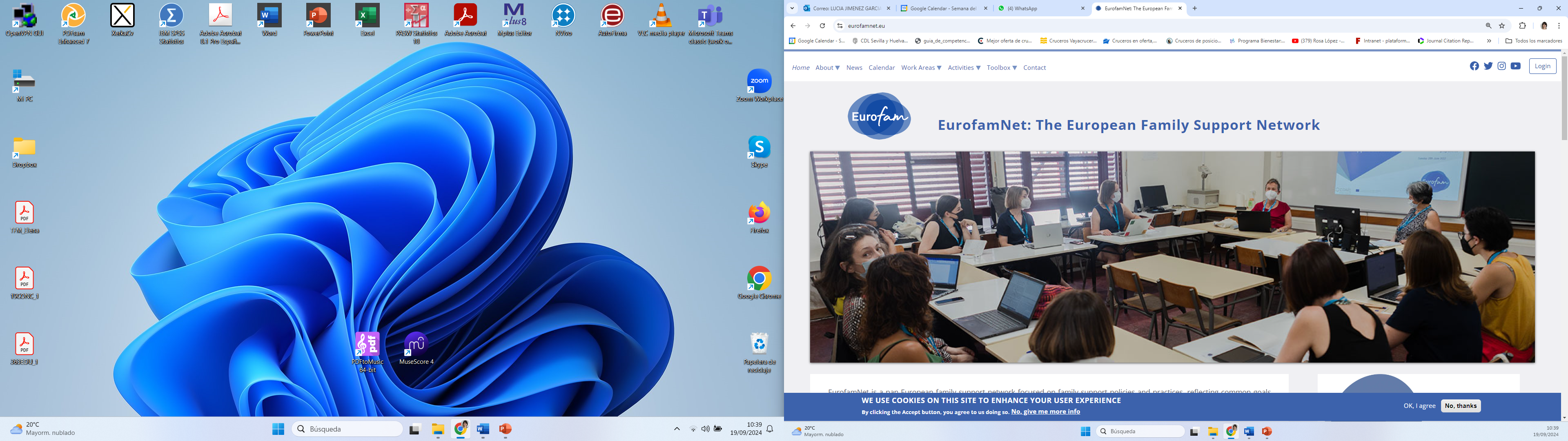 [Speaker Notes: Rights and Family Wellbeing – Dual focus is the key point; recognise the role of Support wider Family to achieve the rights of Children / Equity – recognising to ensure children and families with different needs in different places can access Support 

Good examples of positive developments throughout Europe and the need to consolidate this progress

One of the strongest messages was the need to have a proper resource base for family Support 

Challenges exist to ensure that the delivery systems have the capacity to implement policy / that policy is designed well to fit the delivery system / those  working on the front line experience what they do is valuable – supported all the way from policy through to delivery systems 

Ideally, the legislative and policy base should be oriented towards prevention and early intervention: we know that prevention and early intervention strategies can be effective, we know that established problems are more costly to work with (e.g. res care)]
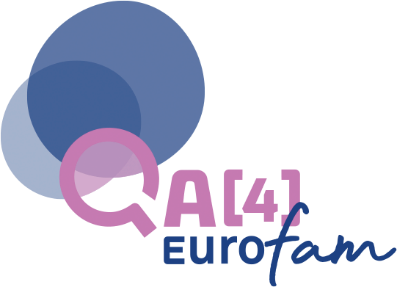 Quality Family Support will be achieved in Europe when:
eurofamnet.eu
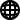 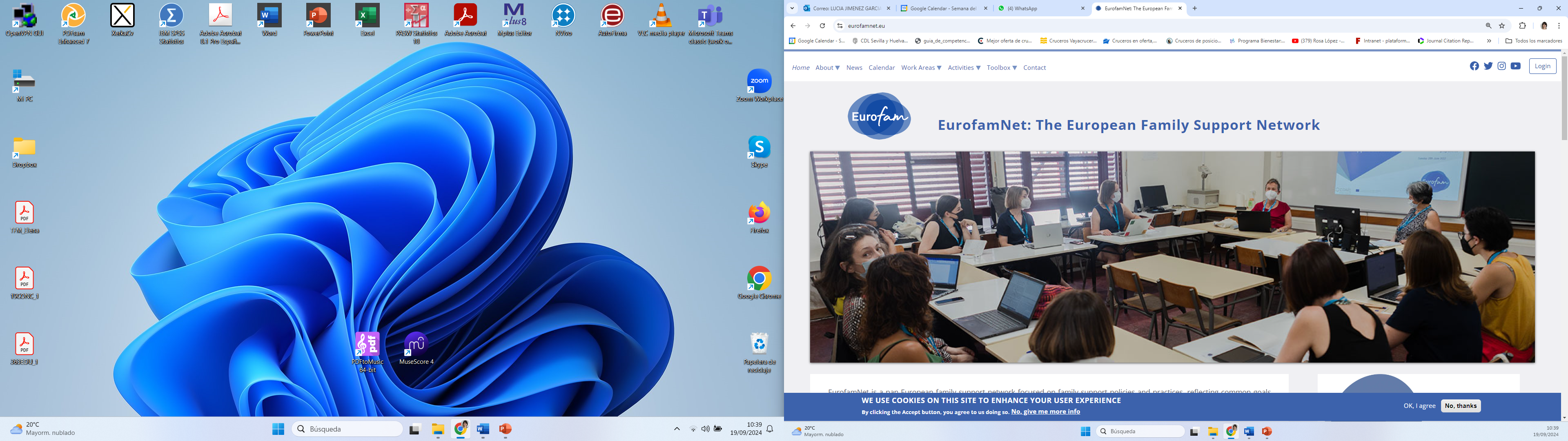 [Speaker Notes: Family Support should recognise diversity in family structure  and culture (one parent families, divorced and separated families, families from different ethnic and racial backgrounds)
Family Support needs to be provided on a universal and targeted basis – recognising that all children and families need support but some have additional needs
Some children grow up in particular adverse situations – unaccompanied migrants, Children of parents with addiction, Children in homeless families – a good test of our Family Support provision is its use and Access by these groups 
Family Support needs to be available and accesible in their localities where people need it / across europe, NGOs play an important role in Service delivery and sometimes are more attractive to parents and Children than statutory services 
Related to this many Family services are funded on a short-term, precarious basis; key demand from the policy briefs is for sustainable funding for Family Support]
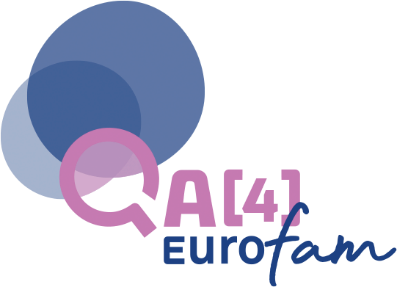 Quality Family Support will be achieved in Europe when:
eurofamnet.eu
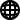 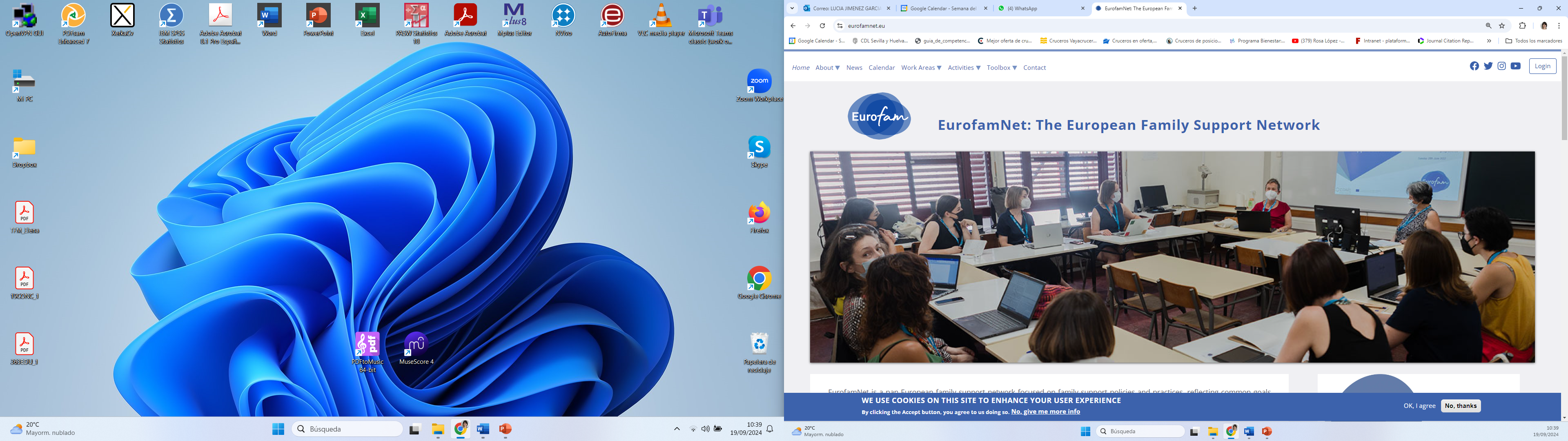 [Speaker Notes: Holistic and Ecosystemic approach: The realities of families are often complex and intersectional. An individualised assessment of each case must be ensured. And an intervention with the same characteristics. Intervention with them must be holistic (addressing all aspects as necessary), which requires a combination of actions (from one administration or several / from several systems). This means a change of paradigm, evolving from the current model, which is fragmented, to an intersectoral and interdisciplinary approach, which would mean a significant leap forward in the quality of services.

Collaboration: Collaboration and coordination between services and professionals (from the same or other administrations) is one of the main axes to promote this paradigm shift. If we find a way for this to happen, families will have better conditions to function properly and, therefore, children will have a better chance of growing up in a healthy way (in all senses). This will be particularly important for families with specific needs (disability, vulnerable groups, minorities, etc.).  

Service continuum: Intervention should be one, not a sum of actions that are too often carried out in a disjointed manner and may even convey contradictory messages to families. Coordination and collaboration are key for the intervention to be an integral and meaningful action. The result of Good intersectoral and inter-disiciplinary working is a range of services becoming available rather than single unsuitable intervention response

Structures, mechanisms, guidance and protocols: In view of the above, it is necessary to create structures, mechanisms, guidelines, protocols, etc., that enable and stimulate such collaboration and coordination so that this new holistic and ecosystemic paradigm can be developed. 

Policy mandates: Such a paradigm shift also requires 'Policy mandates', i.e. the development of regulations that establish and enable it.  Eg. A duty to collaborate among sectors and discipline.  As per previous slide – if policy doesnt demand collaboration it wont happen.

Intervention effectiveness and efficiency: In this way, not only will better results be achieved, and therefore more effective interventions will be developed. In addition, all similar actions that may be carried out by different services and/or administrations will be visible, thus avoiding duplication. Saving resources (material and human). Consequently, it is a more efficient and less costly model.]
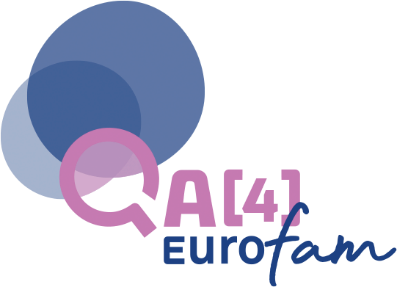 Quality Family Support will be achieved in Europe when:
eurofamnet.eu
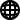 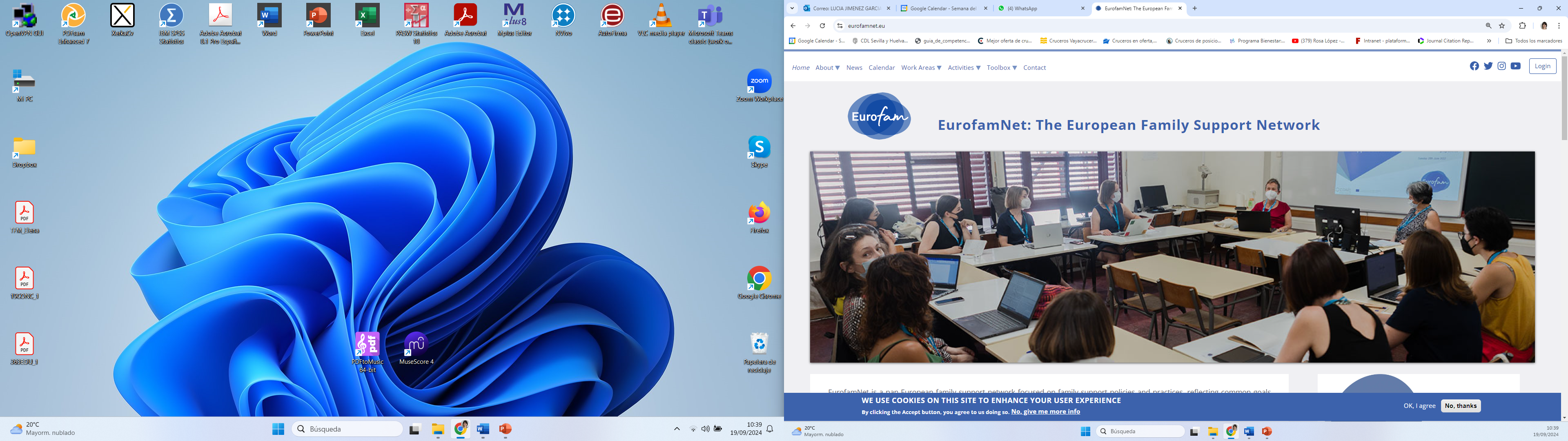 [Speaker Notes: Needs-led: Interventions should be guided by the needs of each case. Starting from their needs encourages their involvement. When people are given the opportunity to participate they have a better chance of having their needs met.  

Rights-based: We emphasise the single value of human rights here and say that the consequence should be services more attuned to needs and perhaps more effective. On the other hand, families and children have the right to be part of the processes where decisions are made that affect them. Listening to their voices must be more central in Family Support. Moreover, listening to them is crucial to optimise interventions. On the other hand, it is beneficial to do so because if they actively participate they will be involved in the process and the actions that are put in place will lead to better outcomes. It is not the same to participate in these processes as subjects as it is to participate as objects. Interventions are not about families (and children), but should be with families (and children). It is necessary to evolve towards a more participatory model (more democratic, based on their rights). 

At all levels: in Practice, Provision and Evidence systems: Such participation of children and families should take place at all levels (Practice system, Provision system and Evidence system).
 
Builds on strengths and capacities: A consequence of the participatory approach is that it is more likely to identify the strengths and capacities that can be drawn on in intervention/practice towards change. On the other hand, family support services should contribute in some way to the development of the family and its members. By enabling the active participation of families and children in programmes and processes, it is possible to access their strengths and capacities, which are often invisible. Approaching interventions based on them (and the different protective factors they possess) is recommended. 
Empowering: This is also empowering, which is one of the aims that is usually pursued transversally with all members of families so that they can achieve full autonomy and can function without support.]
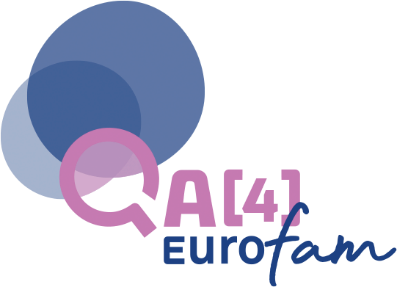 Quality Family Support will be achieved in Europe when:
eurofamnet.eu
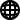 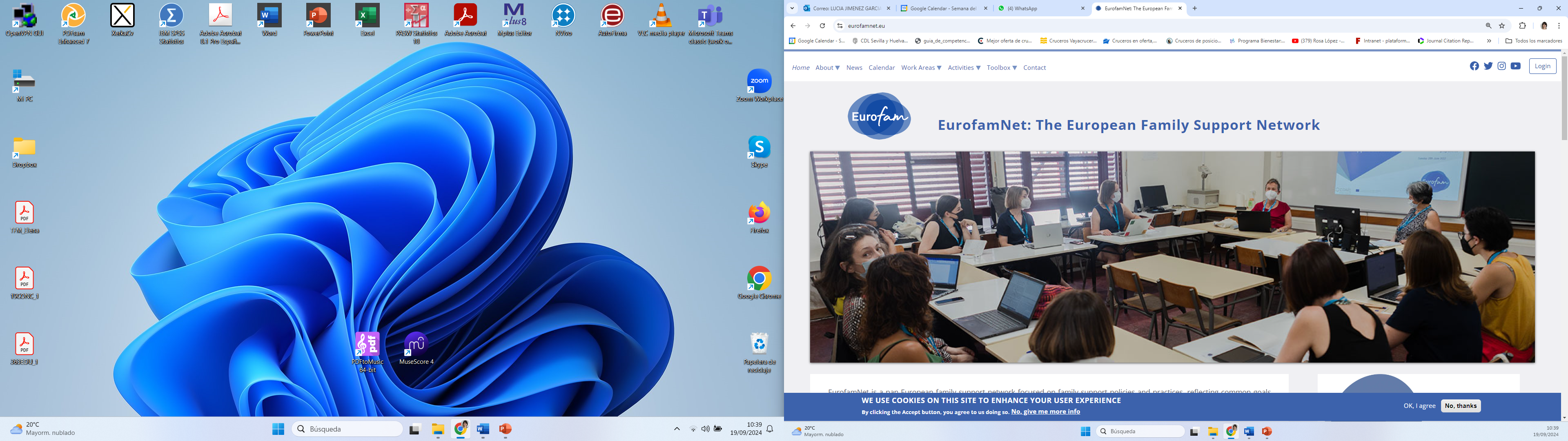 [Speaker Notes: Initial and Continuing-Professional Development: 
Initial training
Training programs must be of high quality. Processes of optimization and improvement of curricula should be put in place. The participation of advisors (academics) in those processes is recommended. Initial training should ensure competent and skillful professionals.
Familiy Support needs to become a subject/a module in university training. Support to achieve it and spread it is required.  
Initial training must guarantee cutting-edge knowledge. Research in the field must be increased (in that regard more funding is required).
Continuing education/training and Continuing-Professional Development (CPD)
· Continuing education/training should be a reality in all countries.
The structures for its development must be guaranteed.
Professionals must have working conditions that allow such training to be carried out.
It is necessary to stimulate professionals development and recognise and reward those who do so (e.g. by promotions, incentives, etc).
· Continuing education, working conditions and support systems contribute to better service outcomes, increased professional satisfaction and retention of social action professionals.
Funding and resources must be secured, and institutional and organisational efforts along these lines must be enhanced.
 
Professionals develop the expected competences in the practice of Family Support: As has been said, professionals must be competent for the exercise of their work. This means that in addition to knowledge, they must possess attitudes, skills, know how to manage emotions, as well as any other quality necessary to respond appropriately to any case. On too many occasions, training programmes (initial and continuing) are completed without ensuring that the person receiving the training has acquired the corresponding professional qualities. REFER TO THE WORK DONE BY WP4 IN THE PREVIOUS PROJECT (LED BY NEVENKA-Rest In Peace).

Requires supportive organisations: Organizational environment must value training and education. In that regard and in order to achieve what is demanded in the two previous circles, the support of experts (already mentioned) and specialised organisations is recommended. Moreover, the analysis and use of evidence-based programmes will provide the cutting-edge knowledge demanded. 
Supports the delivery of evidence-based practices: Similarly, evidence-based practices will educate professionals in more systematic, empirical, rigorous, comprehensive and reliable practice.

Delivered on intersectoral and interdisciplinary basis: Connecting with Illustration 3, there is a demand for comprehensive training that is less fragmented (and therefore more interdisciplinary), enabling intersectorality. A training already in the new holistic and ecosystemic paradigm that is demanded.

Connected to ongoing Professional reflection: Training must be connected to real professional problems. In this sense, instead of merely technical professionals, reflective professionals must be trained.]
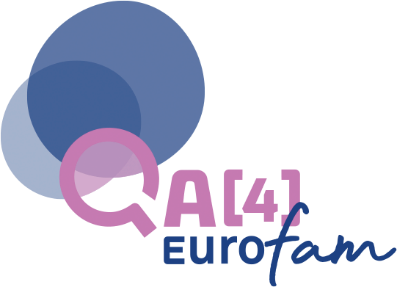 Quality Family Support will be achieved in Europe when:
eurofamnet.eu
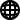 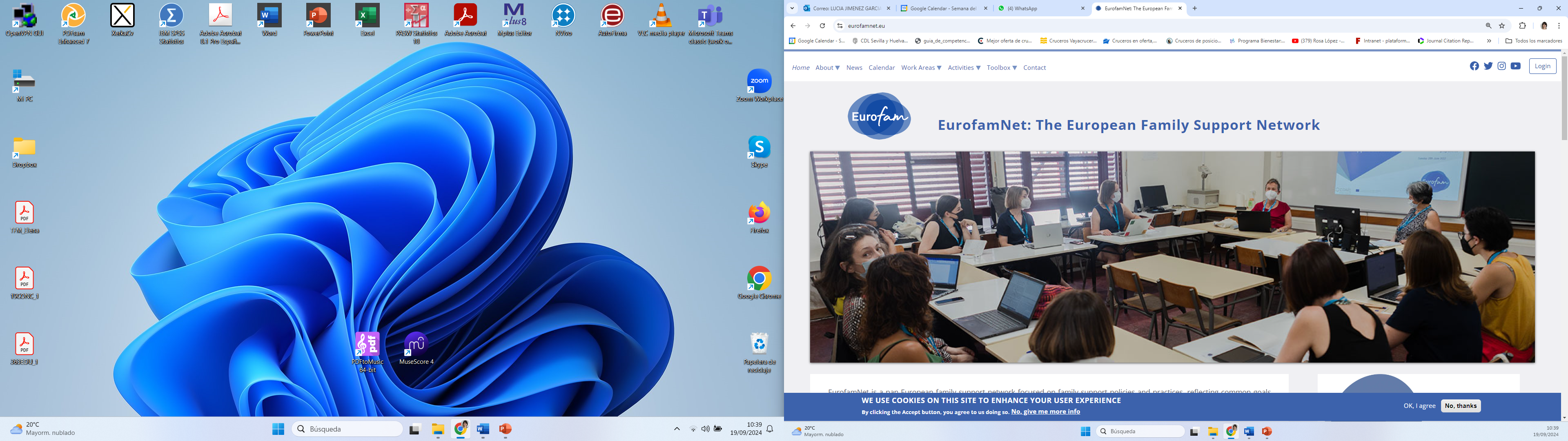 [Speaker Notes: Evidence focus as a driver for Family Support – see it in different ways. When we talk about Family Support we are always thinking about evidence
We should be using programmes and practices that are underpinned by evidence  
Recognise that there are good practices / developed locally – but need to commit to generating evidence that validates these 
Rigorous quality assurance processes that produce the evidence required for ongoing service improvement
Rather than seeing as optional extra monitoring and evaluation processes need to be seen as mandatory
Evidence processes in Family Support may be led by ‘expert’ academics but it must be co-produced and in doing so Will be ‘better’ more ethical evidence, that reflects the rights of those for whom it is relevant 
Family Support is new field that needs Young / early career Researchers to be supported to become involved in its development, 
The foundation for longer term evidence development / sustainable evidence creation processes can be supported by formal links between university and practice and provision system of which models exist in participating countries]
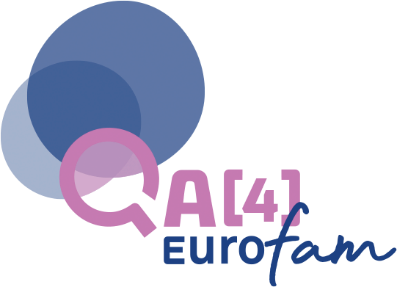 THANKS TO CIG TEAM: European level
eurofamnet.eu
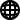 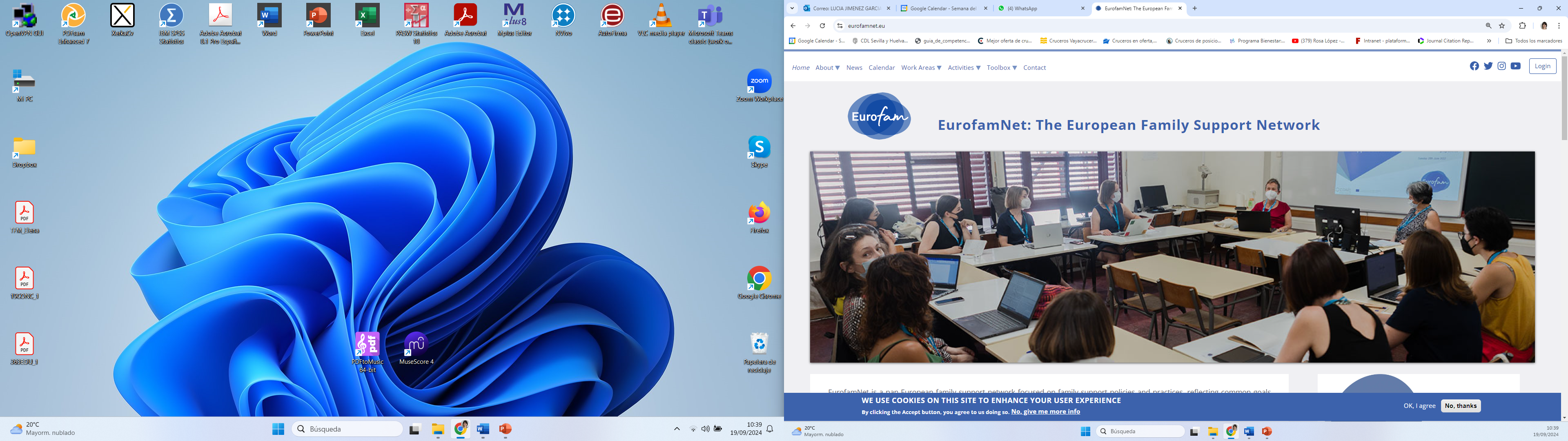 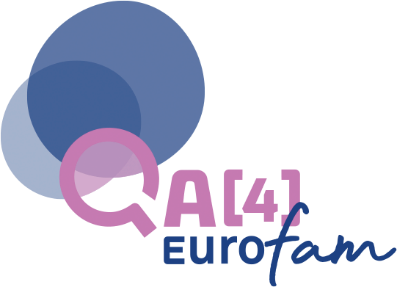 eurofamnet.eu
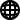 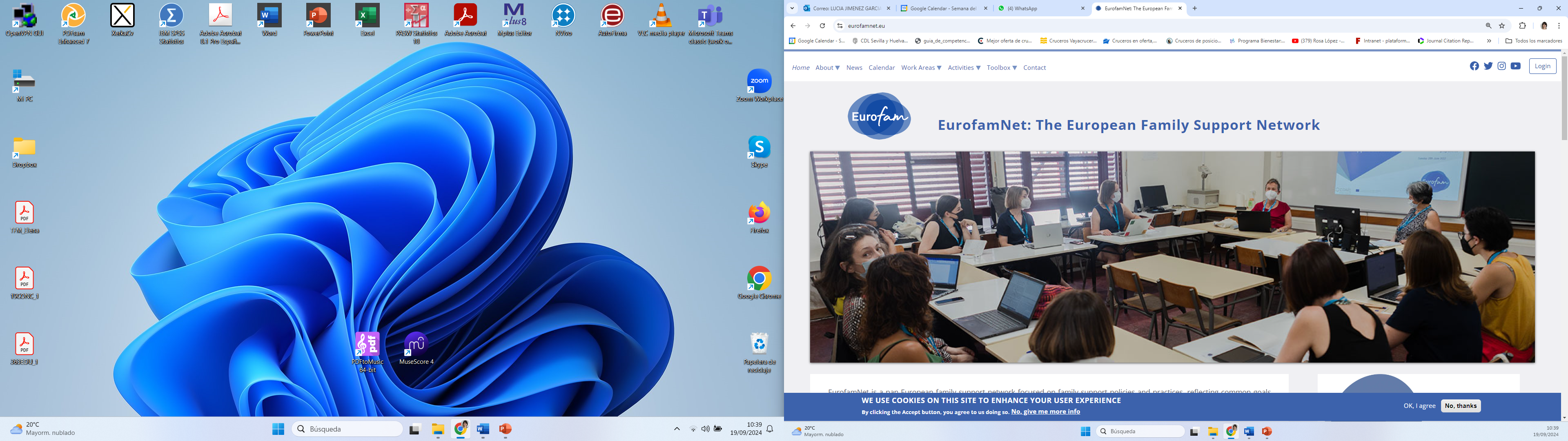 THANKS TO
CIG TEAM: 
National level
Coordinated from WP1

Supported by Sofía Baena & 

Jean Grasmeijer
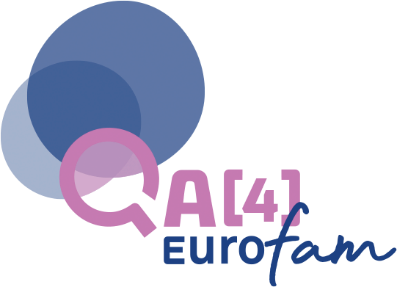 eurofamnet.eu
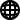 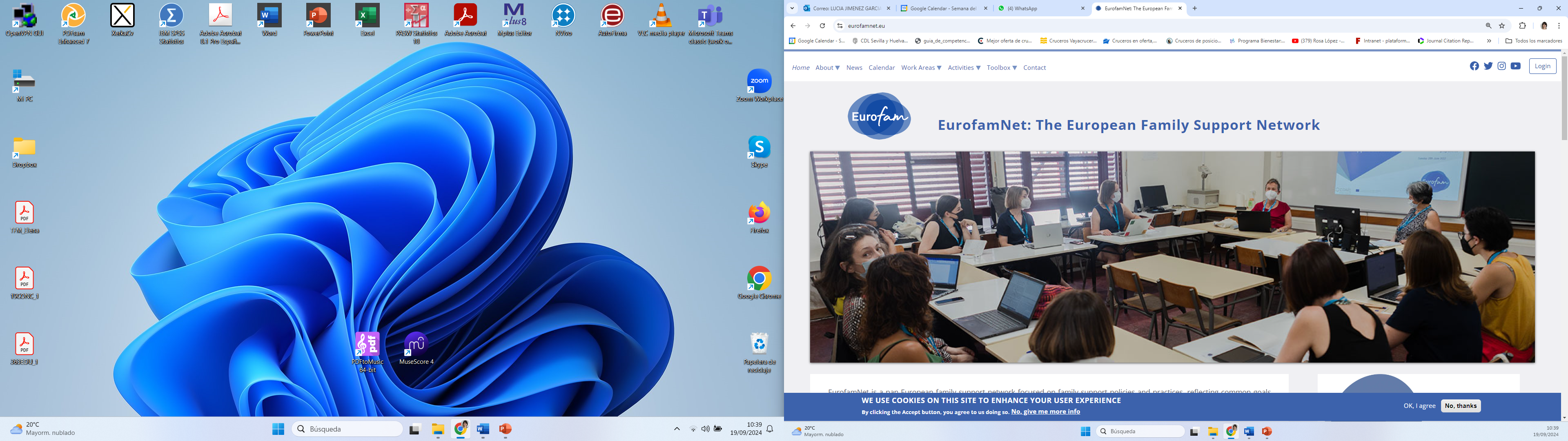 Thank you very much for your attention!
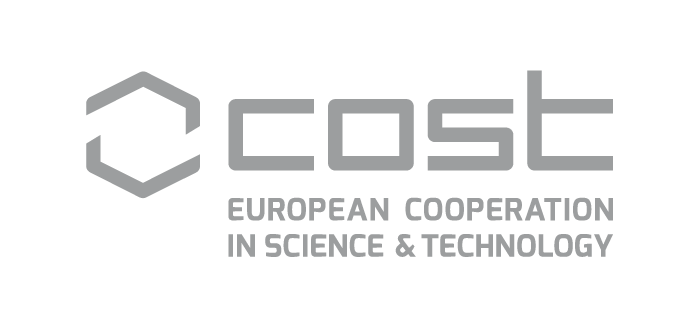 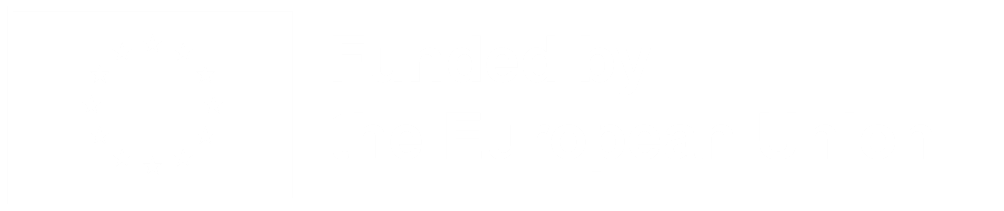 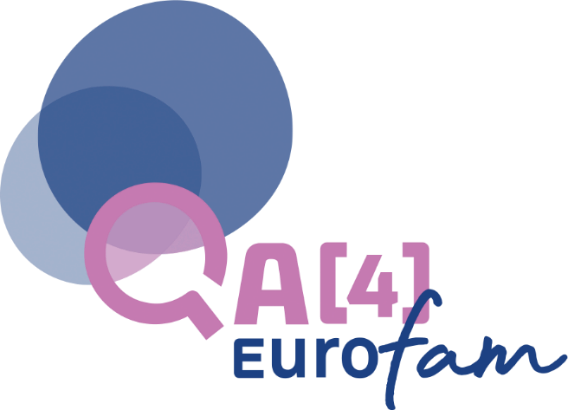 Quality Assurance in Child and
Family Support in EuropePolicy lessons for evidence-informed decision making
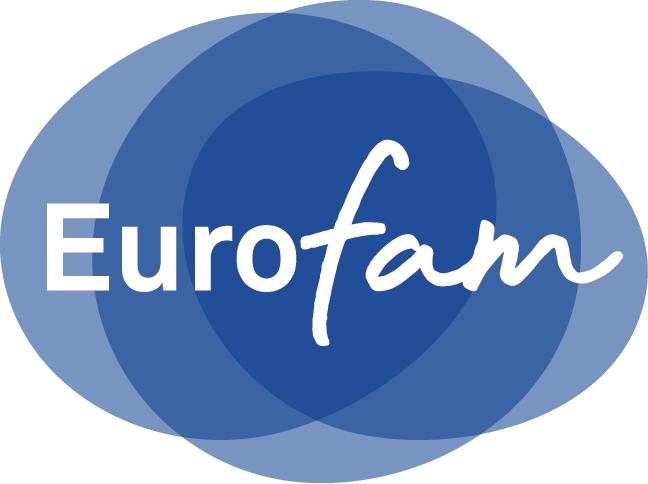 Policy guidelines for evidence-informed decision making in child and family support provision
Nevenka Zegarac, Ana Almeida, Ninoslava Pećnik, 
Harriet Churchill, Patty Leijten, Clare Childs, 
Ana Pizarro, John Canavan & David Herrera